Інновації у сфері освітнього менеджменту в Україні
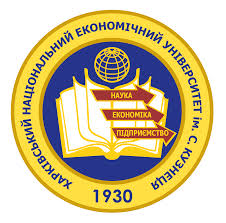 Полякова Г.А., к.пед.н., доц.
керівник відділу забезпечення якості освіти та інноваційного розвитку
Питання
Стратегічні напрями розвитку Європейського та національного освітнього простору
Інновації в освітньому менеджменті на макро-, мезо-, локальному рівнях
Досвід ХНЕУ ім. С. Кузнеця
Пріоритети розвитку Європейського простору вищої освіти до 2020 року (Комюніке конференції Європейських Міністрів, відповідальних за вищу освіту "Болонський процес - 2020)
постійна увага до якості;
увага до соціального аспекту вищої освіти;
безперервне навчання;
працевлаштування;
особистісно-орієнтоване навчання;
освіта, дослідження та інновації;
міжнародна відкритість;
мобільність студентів, дослідників і співробітників;
збір даних;
багатовимірні інструменти прозорості
Національна стратегія розвитку освіти в Україні на період до 2021 року
філософія «людиноцентризму» - стратегія національної освіти;
модернізація освіти на засадах компетентнісного підходу;
реалізація різноманітних освітніх моделей, форм та засобів отримання освіти;
побудова ефективної системи національного виховання;
забезпечення доступності та неперервності освіти впродовж життя;
розвиток наукової та інноваційної діяльності в освіті, підвищення якості освіти на інноваційній основі;
інформатизація освіти;
забезпечення національного моніторингу системи освіти;
створення сучасної матеріально-технічної бази системи освіти та ін.
Закон «Про вищу освіту»(2014 р.)
Розділ I ЗАГАЛЬНІ ПОЛОЖЕННЯ. Стаття 3. Державна політика у сфері вищої освіти
Розділ V ЗАБЕЗПЕЧЕННЯ ЯКОСТІ ВИЩОЇ ОСВІТИ. Стаття 16. Система забезпечення якості вищої освіти. Стаття 17. Статус Національного агентства із забезпечення якості вищої освіти. Стаття 18. Повноваження Національного агентства із забезпечення якості вищої освіти
Розділ VI ВИЩІ НАВЧАЛЬНІ ЗАКЛАДИ. Стаття 26. Основні завдання вищого навчального закладу
Розділ XI НАУКОВА, НАУКОВО-ТЕХНІЧНА ТА ІННОВАЦІЙНА ДІЯЛЬНІСТЬ У ВИЩИХ НАВЧАЛЬНИХ ЗАКЛАДАХ
Інновації в освітньому та педагогічному менеджменті
Інновації на інституціональному рівні (перехід до ВНЗ  нового типу).
Інноваційні види управління ВНЗ.
Реалізація сучасних підходів до управління соціально-педагогічними системами.
Інноваційні підходи в управлінні ВНЗ на локальному рівні.
Рейтингове оцінювання ВНЗ.
Освітній моніторинг
Формування та розвиток національної інноваційної системи (НІС)
Глобальний індекс конкурентоспроможності України (2007-2012 р) – 82 місце/142 (індекс 4): 
інновації  74 місце (індекс 3.11); 
вища освіта – 51 місце, (індекс 4,58): кількісне значення освіти, якість освіти, навчання без відриву від виробництва.
Індекс інноваційності економіки – 5,7 (макс. 10 за складовими: освіта, інновації, інформаційна інфраструктура, інституційна основа).
Стратегічний менеджмент, менеджмент інноваційного розвитку
Технології стратегічного та інноваційного управління розвитком освітніх сисистем
Форсайт-проекти (набір сценарії, рекомендацій та ін.) система методів експертної оцінки стратегічних напрямів соціально-економічного та інноваційного розвитку, виявлення технологічних проривів, здатних вплинути на економіку і суспільство в середньо- і довгостроковій перспективі
Стратегії розвитку освіти різного рівня
Дорожня карта  (Дорожня карта освітньої реформи 2015-2025 р.р. (БФ «Інститут розвитку освіти» стратегічна дорадча група при міністерстві освіти і науки України)
Освітні іноваційні проекти різного рівня
Дослідницький університет
Інтеграція навчання і досліджень на всіх щаблях освітнього процесу;
Висока частка навчання за програмами магістрів, кандидатів і докторів наук;
Велика кількість соціальних програм післявузівської підготовки;
Значно менша кількість студентів, що припадає на 1 викладача, менше навчальна навчальне навантаження;
Проведення великих фундаментальних досліджень, фінансованих здебільшого із бюджету і різних фондів на комерційній основі;
Тісний зв'язок з бізнесом добре поставлена ​​комерціалізація результатів наукових досліджень, дослідницькі парки;
Тісна інтеграція зі світовими науково-дослідними центрами;
Значний вплив на регіональне науково-технічне та соціально-економічний розвиток.
Університет підприємницького типу
Вимоги:
Повинен демонструвати підприємницьку поведінку як організація; 
Члени університету (викладачі, студенти, співробітники) повинні бути підприємцями; 
Взаємодія університету і навколишнім середовищем повинно призводити до «структурного» сполучення університетів регіону. 
Повинен забучувати: генерацію знань; якість викладання; впровадження знань у практику
Відкритий університет
Це соціально значущий просвітницький проект, орієнтований на всі соціальні верстви та вікові групи населення, створення широкого освітнього середовища.
Надає можливість отримувати освіту для всіх, хто бажає навчатися у зручному для себе місці, у зручний час.
Є найбільш високоорганізованої формою трансляції знань широкому колу населення.
Є доступною формою безперервної освіти
Ґрунтується на принципах дистанційної освіти.
Забезпечує вільний вибір освітніх програм, курсів.
Організаційні перетворення у ВНЗ
Створення відділів (центрів) 
інноваційного розвитку
освітніх інновацій, інноваційних технологій
внутрішнього забезпечення якості
моніторингу якості освіти
трансферу інновацій
Актуальні види управління діяльністю та розвитком ВНЗ
Стратенічне управління
Адаптивне управління 
Маркетингове управління
Реалізація сучасних підходів до управління соціально-педагогічними системами
студентоцентрований 
компетентнісний 
кваліметричний
Рейтингове оцінювання ВНЗ
Соціально-психологічні дослідження внутрішнього та зовнішнього середовища ВНЗ
Моніторинг ринку праці
Моніторинг ринку освітніх послуг
Мотиви вибору університету абітурієнтами
Опитування щодо задоволеності якістю освіти
Опитування абітурієнтів
Опитування випускників
Психологічне тестування на професійне спрямування
Освітній моніторинг
Це система спостереження за певним об’єктом, збір, облік, оцінка та прогнозування його подальшого стану

Моніторинг якості освіти
Якість освітніх програм
Якість студентоцентрованого викладання
Якість результатів навчання
Якість викладацького персоналу
Якість навчальних ресурсів
Публічність інформації

(за Стандартами і рекомендаціями щодо забезпечення якості в Європейському просторі вищої освіти (ESG), 2015)
Завдання інноваційного розвитку ВНЗ:
1. Забезпечення позиціювання університету у світовому освітньому просторі. 
2. Управління якістю освіти на інноваційній основі. 
3. Інтернаціоналізація освіти та науки.
4. Створення освітньо-інноваційного та інформаційно-навчального середовища. 
4. Навчання через дослідження.
5. Розвиток ресурсного потенціалу: наукового, кадрового, організаційного та матеріально-технічного. 
6. Формування інноваційної корпоративної культури університету.
Напрями розвитку освітніх інновацій на локальному рівні
в  управлінні ВНЗ; 
у забезпеченні якості освітніх послуг;
в організації навчального процесу;
модернізація змісту, методів, організаційних форм, засобів визначення результатів компетентнісно орієнтованого навчання;
впровадження сучасних технологій новчання;
у виховній, профорієнтаційній роботі.
Пропозиції щодо підтримки освітнього менеджменту
1. Створення та розвиток концорціуму вищих навчальних закладів на регіональному та державному рівні.. 
Запровадження національного рейтингу ВНЗ України з урахуванням міжнародного досвіду..
Створення Національного гіду якості діяльності та розвитку ВНЗ (з переліком індикаторів). – європейський досвід.
Створення банків, реєстрів інновацій освітнього менеджменту, освітніх інновацій.
Розвиток підготовки менеджерів освіти різного рівня.